ВЕЛИКАЯ
ОТЕЧЕСТВЕННАЯ
ВОЙНА
1941 - 1945
1941 год
22 июня
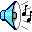 «…СЕГОДНЯ, 22 ИЮНЯ 1941 ГОДА, В 4 ЧАСА УТРА …»
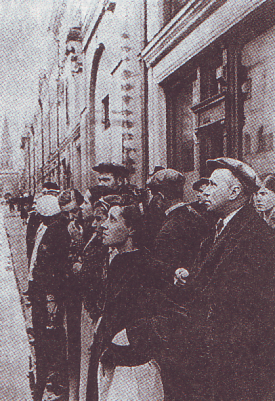 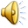 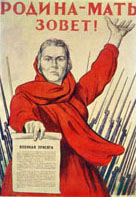 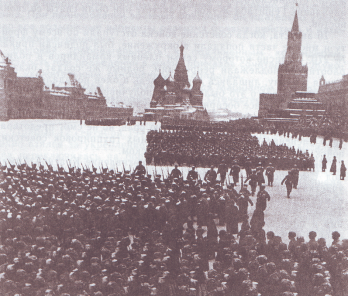 1941
УЧАСТНИКИ
 ПАРАДА 
В МОСКВЕ 
НА КРАСНОЙ
ПЛОЩАДИ
 ОТПРАВЛЯЮТСЯ 
НА ВОЙНУ
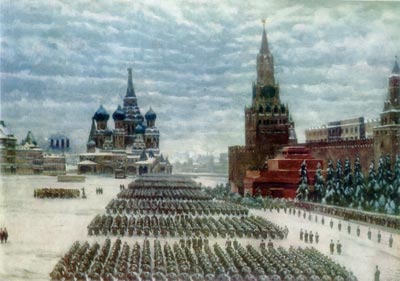 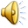 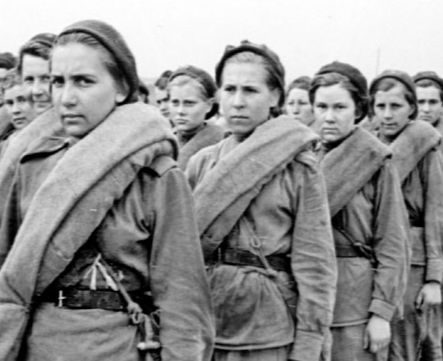 НАШИ 
СОЛДАТЫ
ОТПРАВЛЯЮТСЯ
 НА ФРОНТ
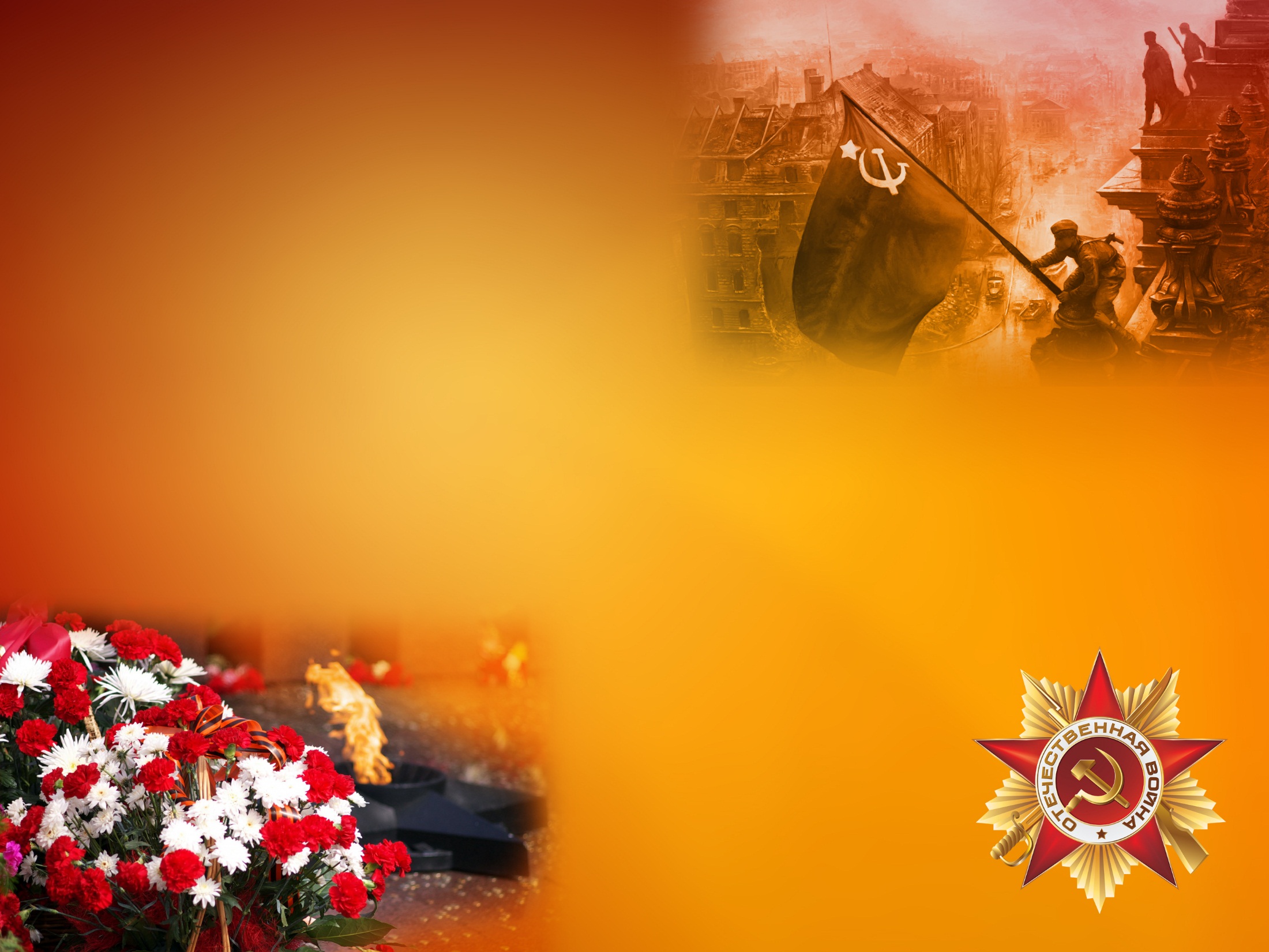 ТРУДОВОЙ  ПОДВИГ
ПОДРОСТКОВ В ГОДЫ ВЕЛИКОЙОТЕЧЕСТВЕННОЙ ВОЙНЫ
Дети войны на заводах отцов заменили
"Все для победы! Все для фронта!" —
был лозунг один.                        Жили в цехах, за станками и ели, и пили,                        Дни и ночи работая, верили —
мы победим!
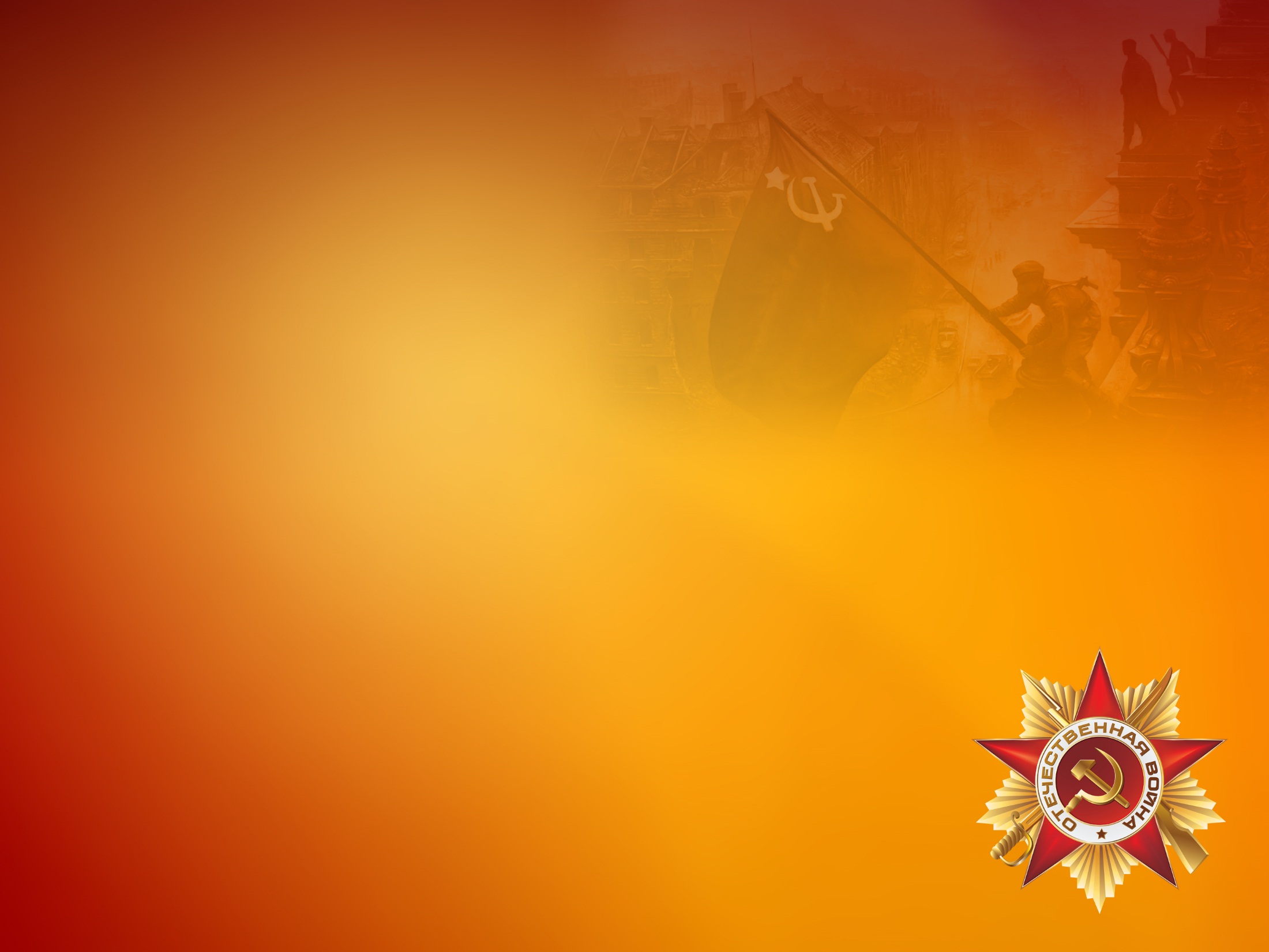 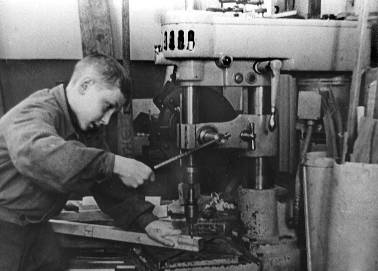 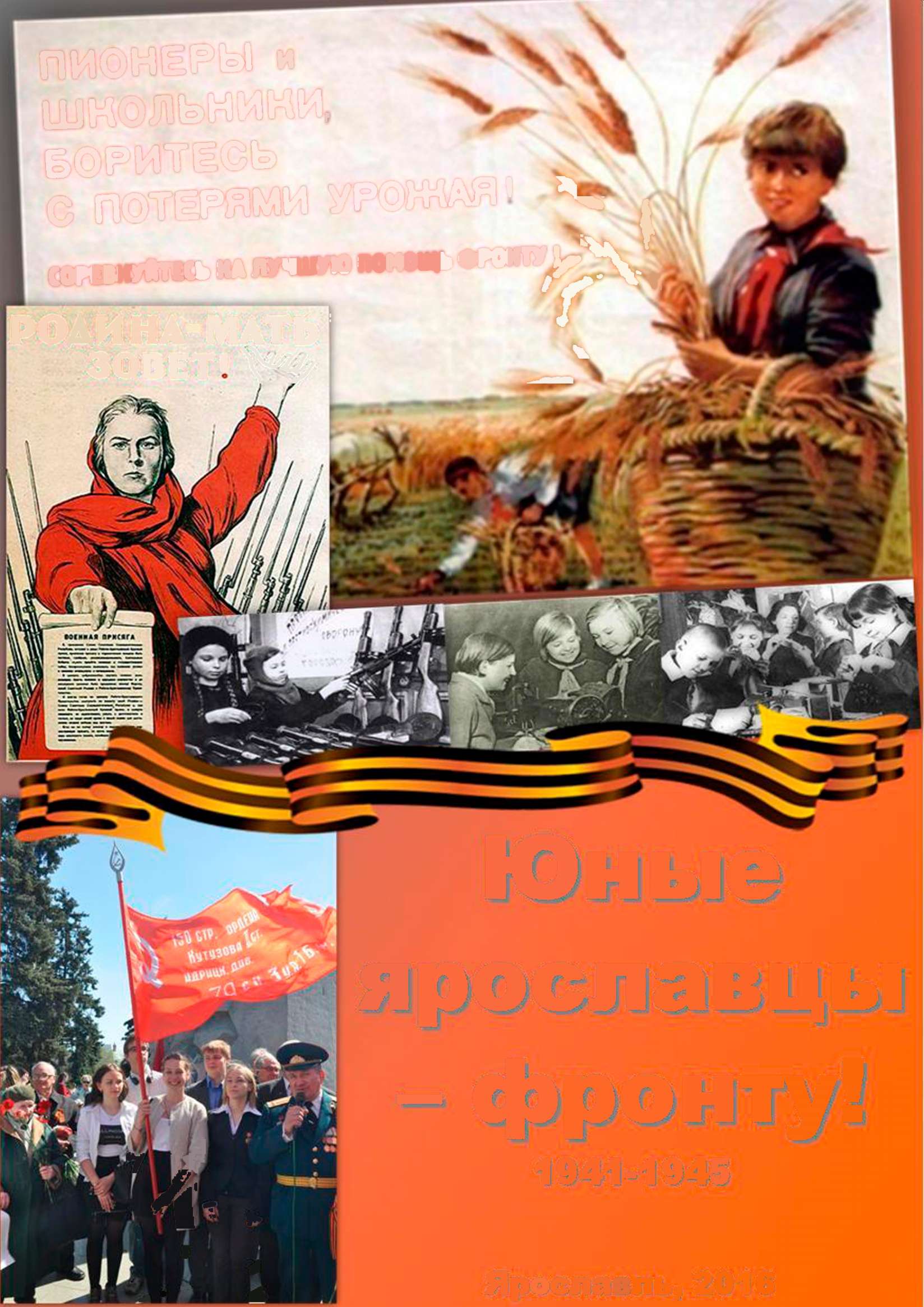 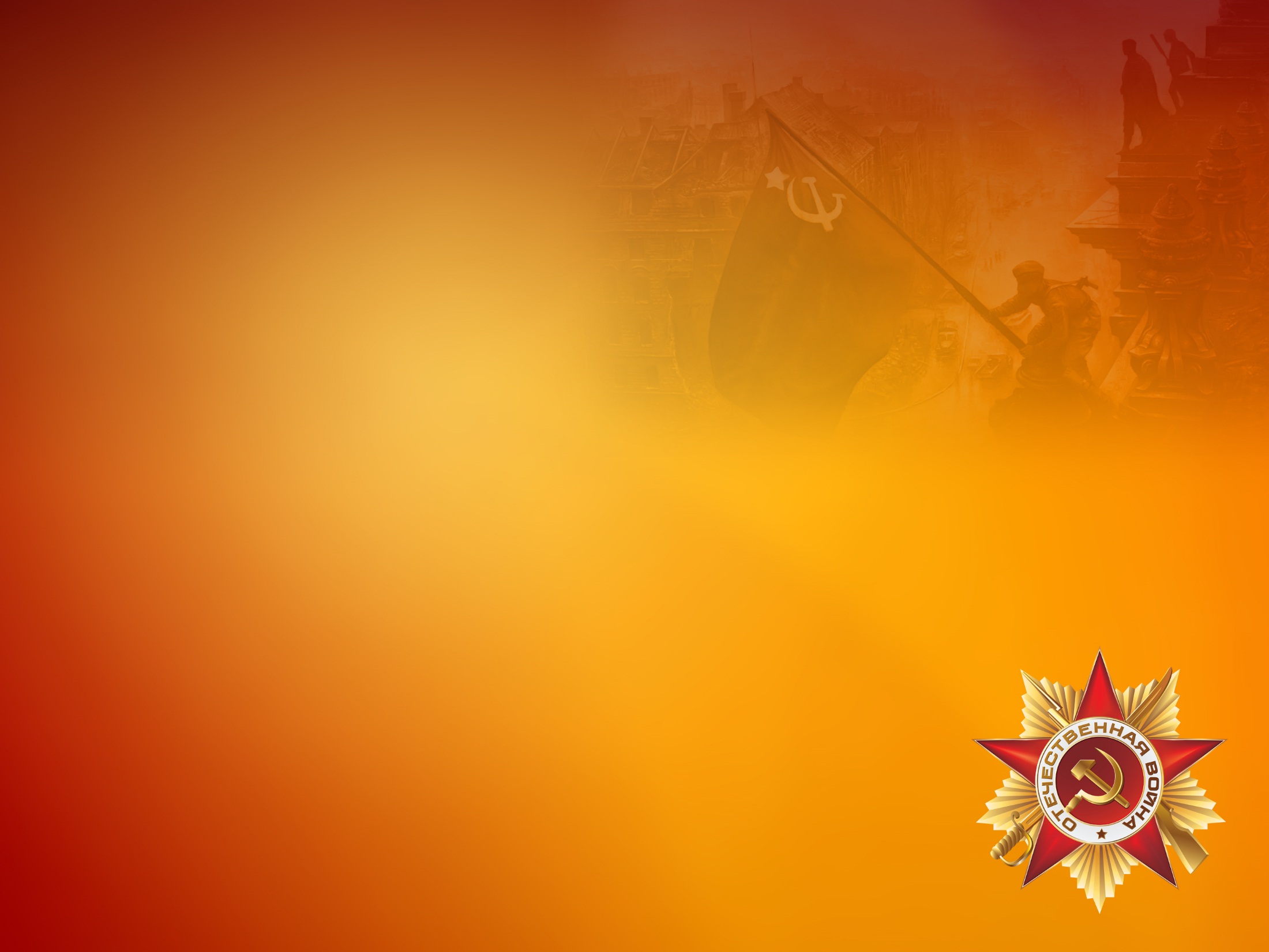 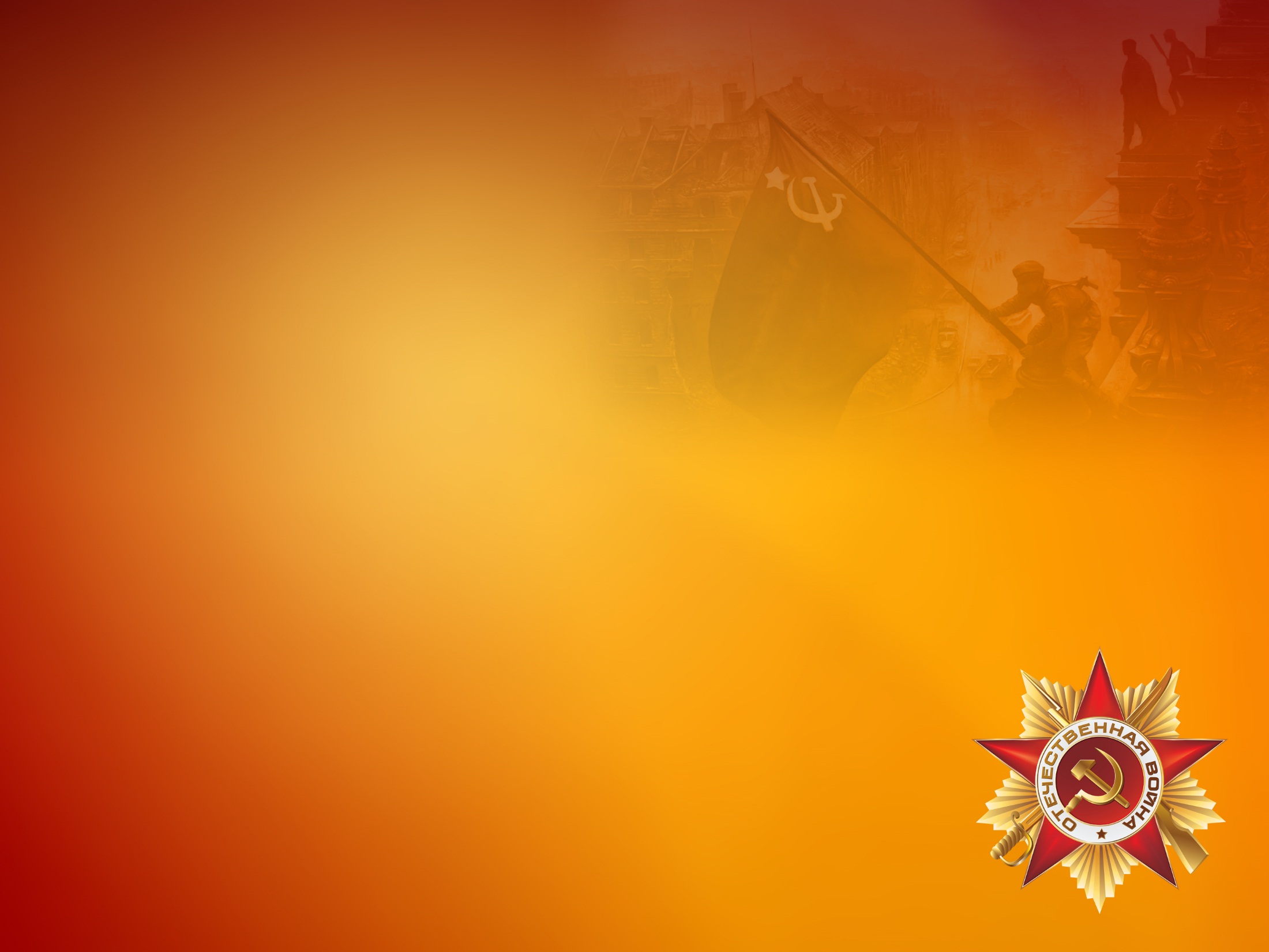 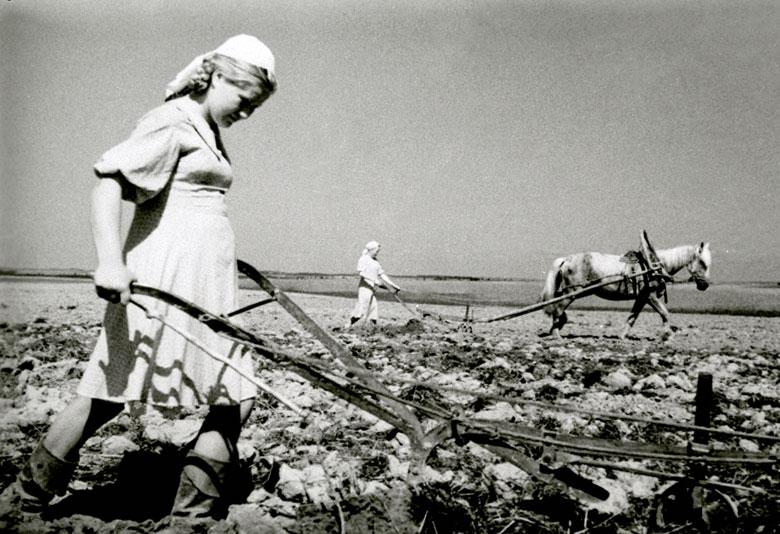 Подростки отлично работали на полях в колхозах. Заработанные деньги ребята вносили в фонд обороны страны
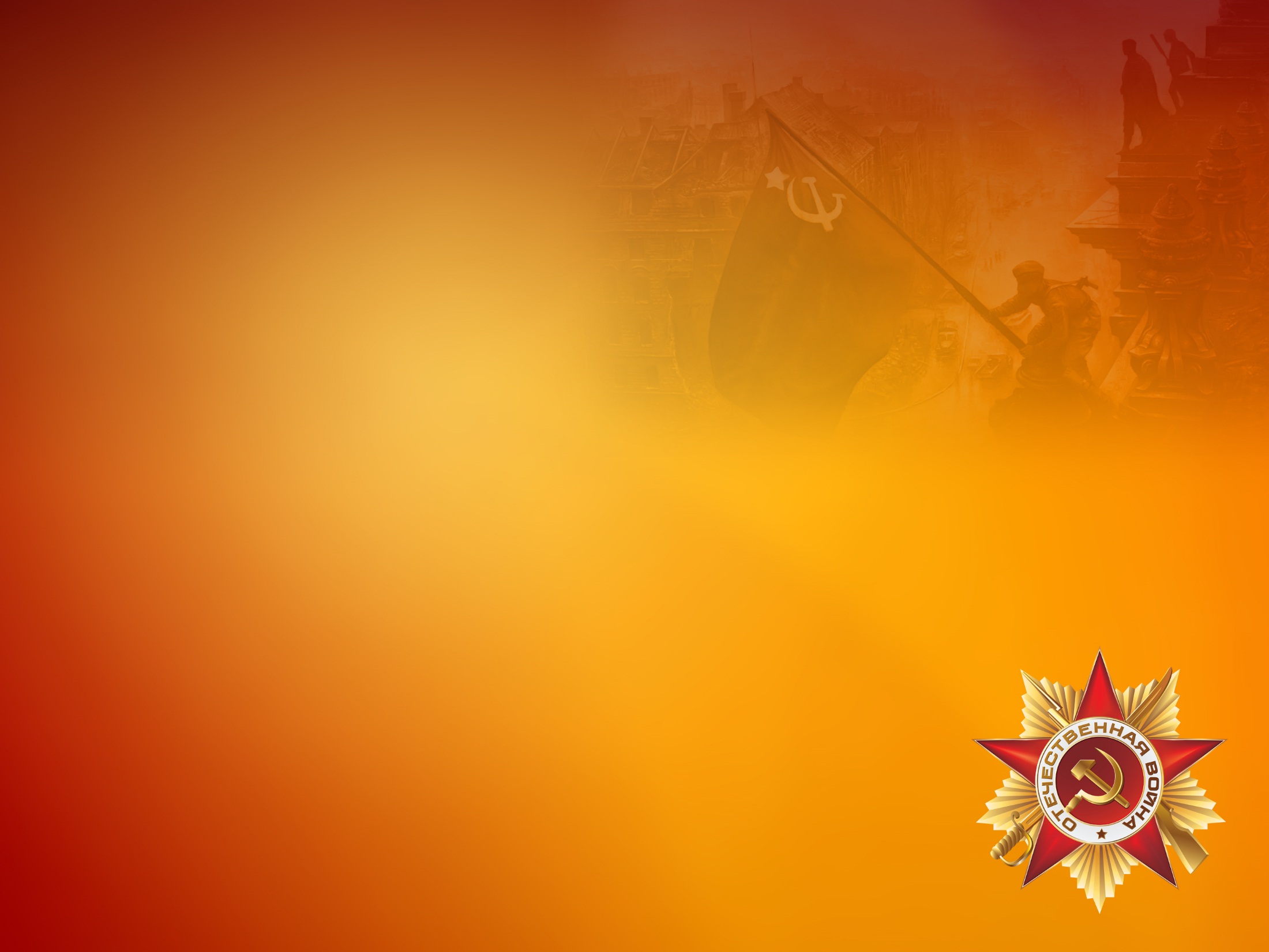 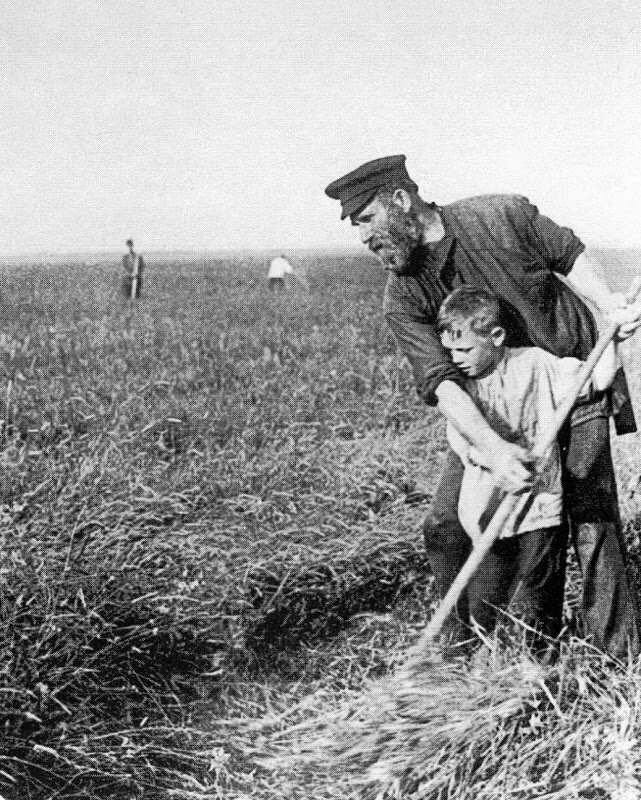 Школьники косили траву и убирали сено
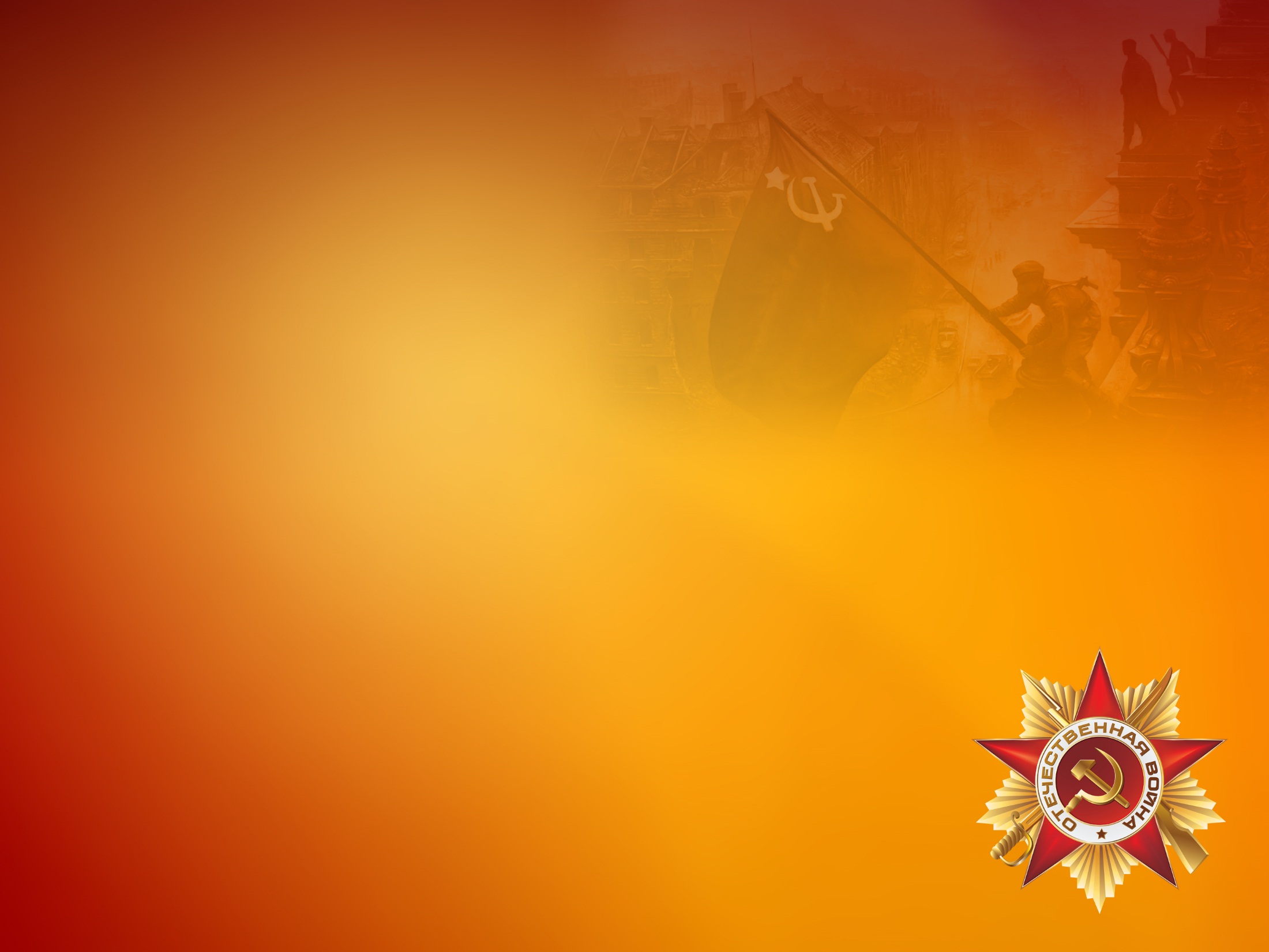 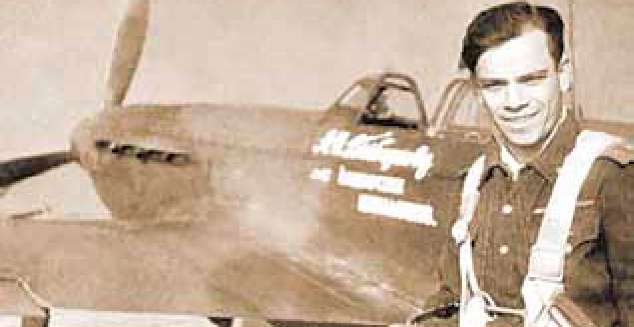 Более 1 тыс. руб. внесли ребята на строительство самолёта «Ярославский пионер».
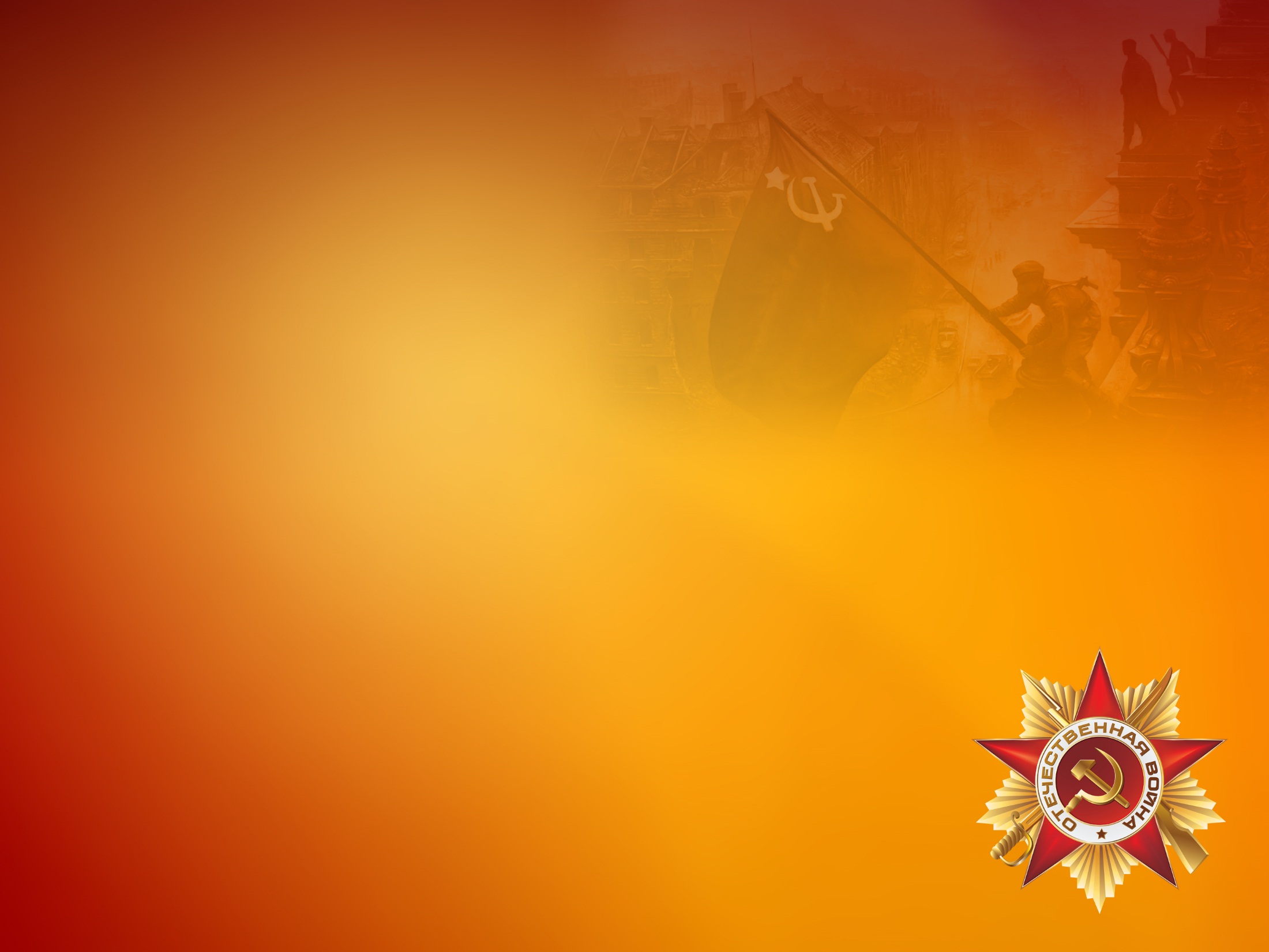 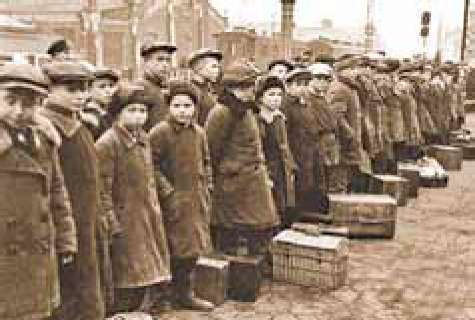 Более 200 учащихся 8 - 10-х классов средних школ Любимского района прошли производст­венную практику в тракторных отрядах МТС.
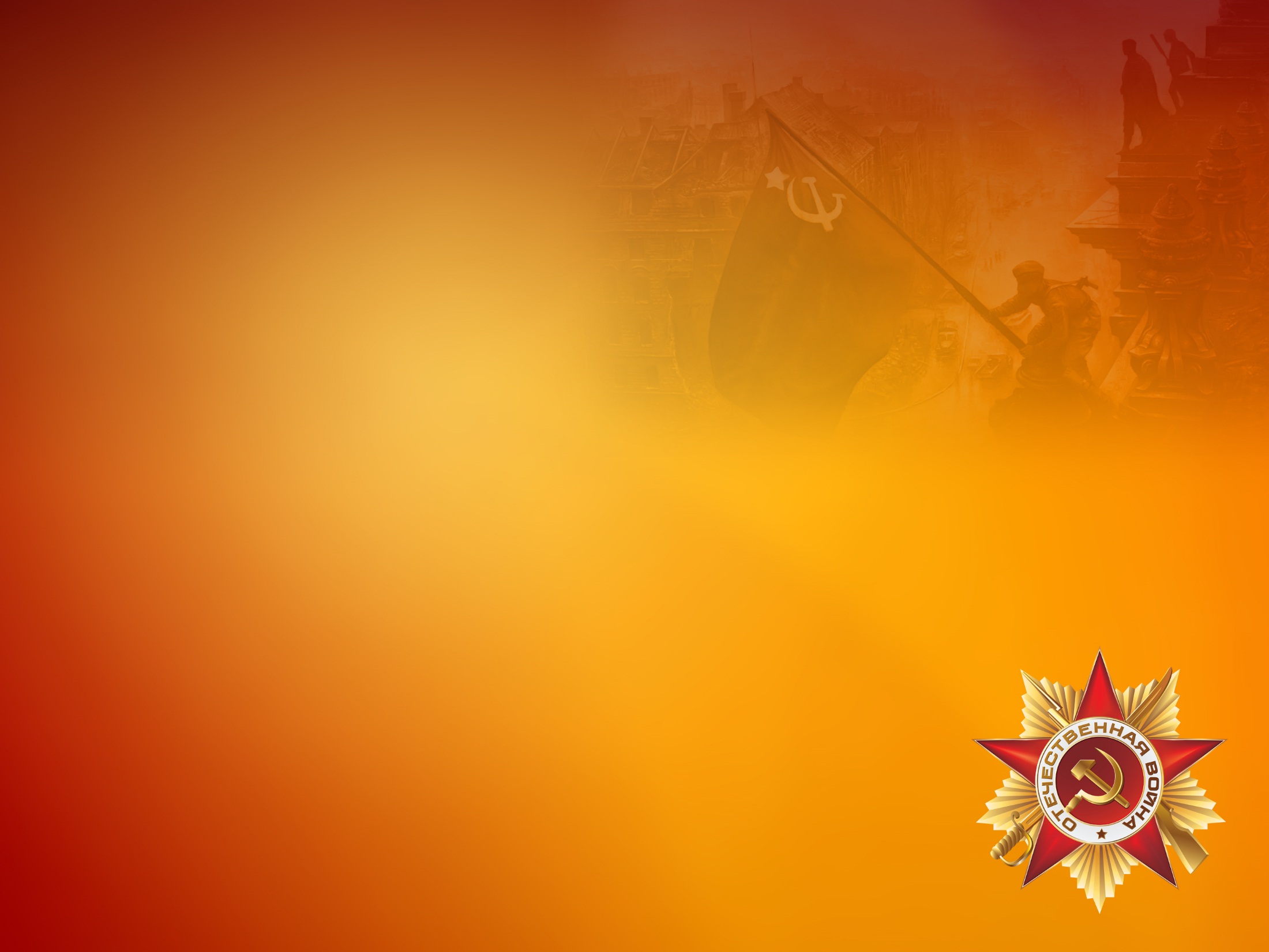 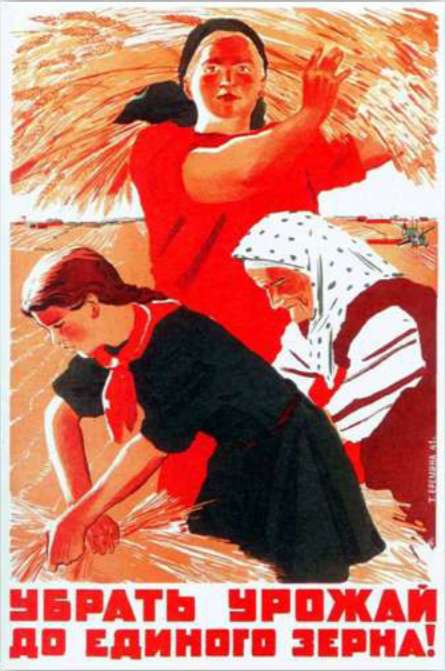 Хлеб был нужен фронту так же, как вооружение и боеприпасы. Не должно быть потеряно ни одного 
колоса
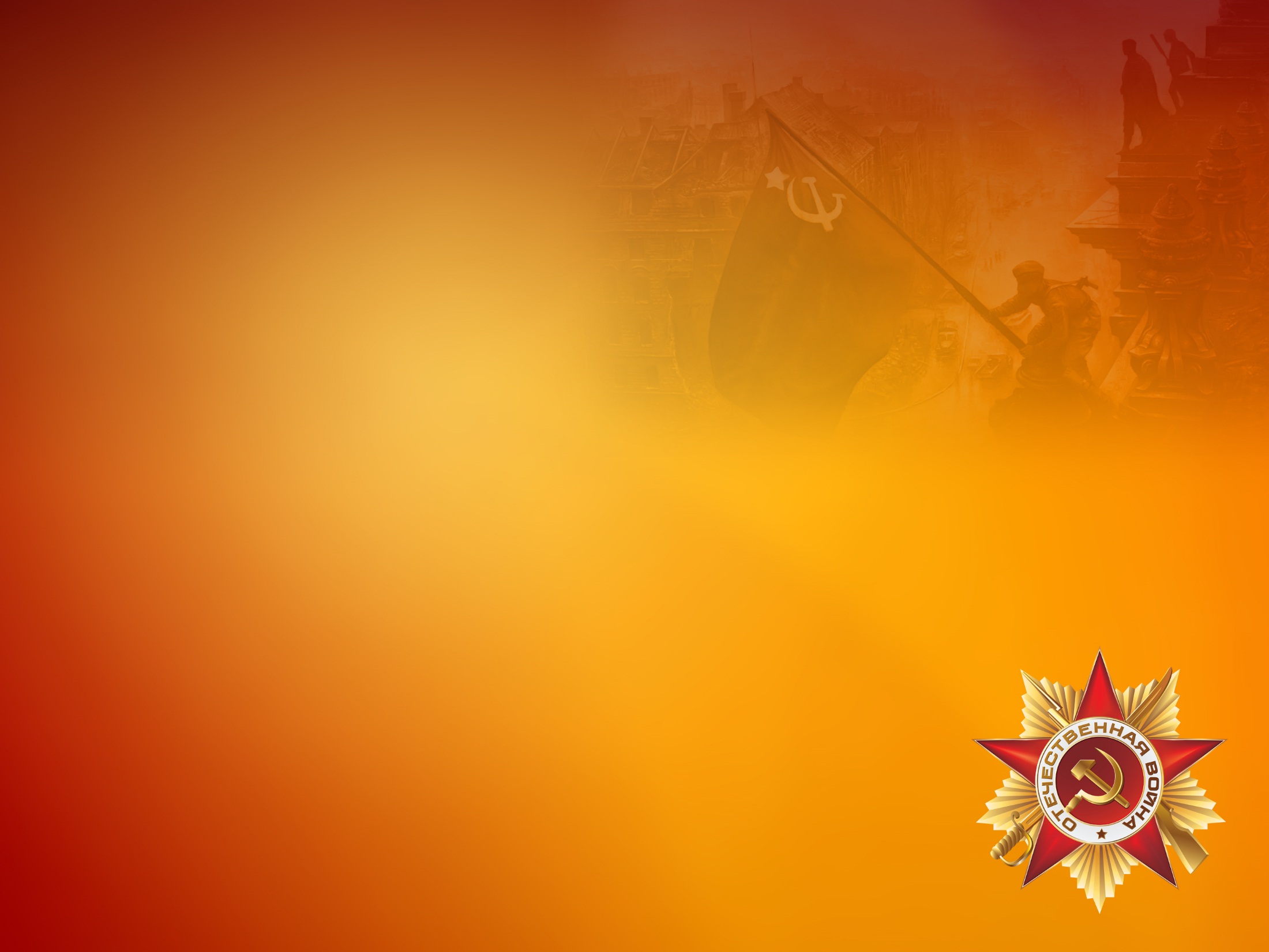 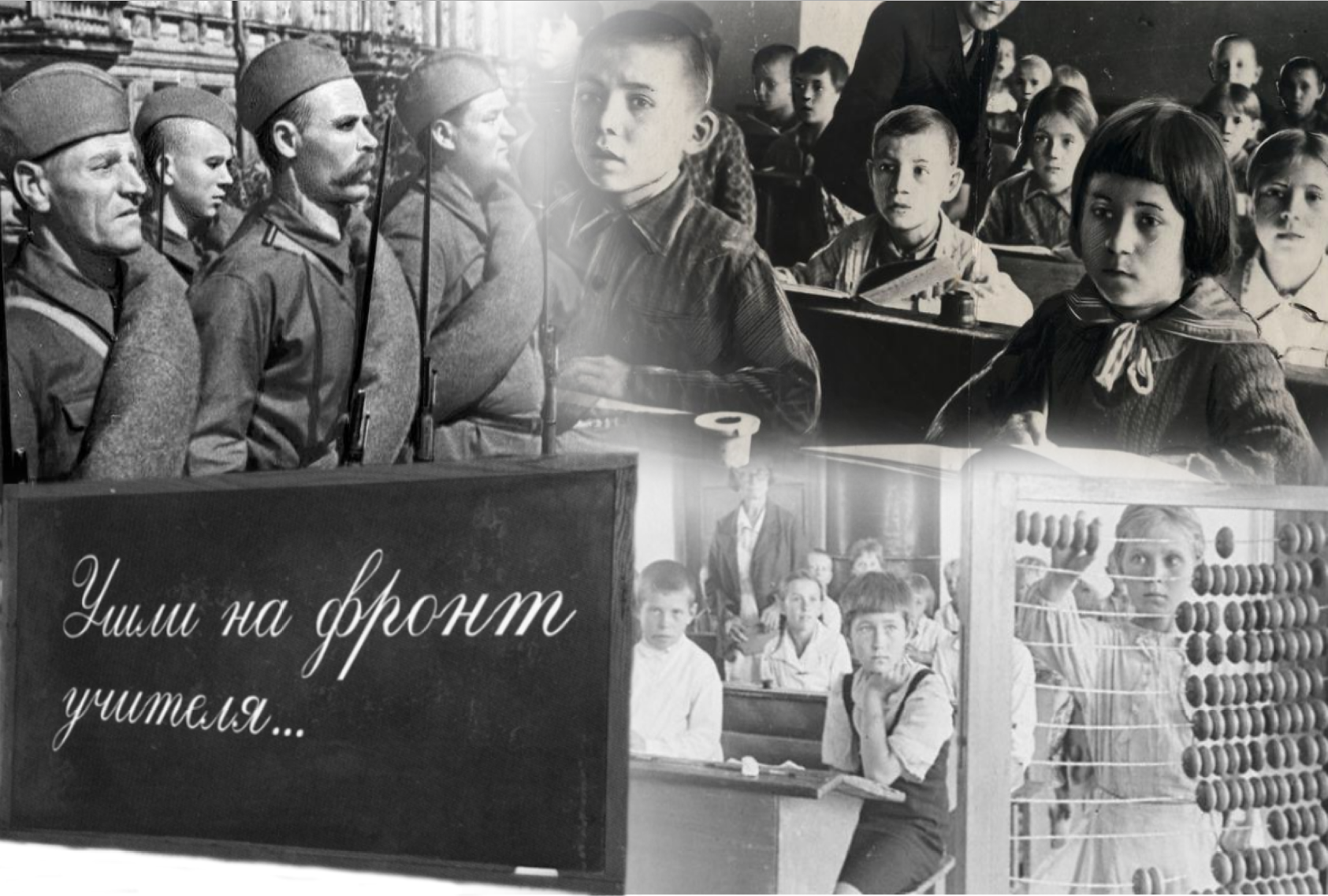 Великая Отечественная война с немецкими захватчиками внесла изменения в жизнь школы
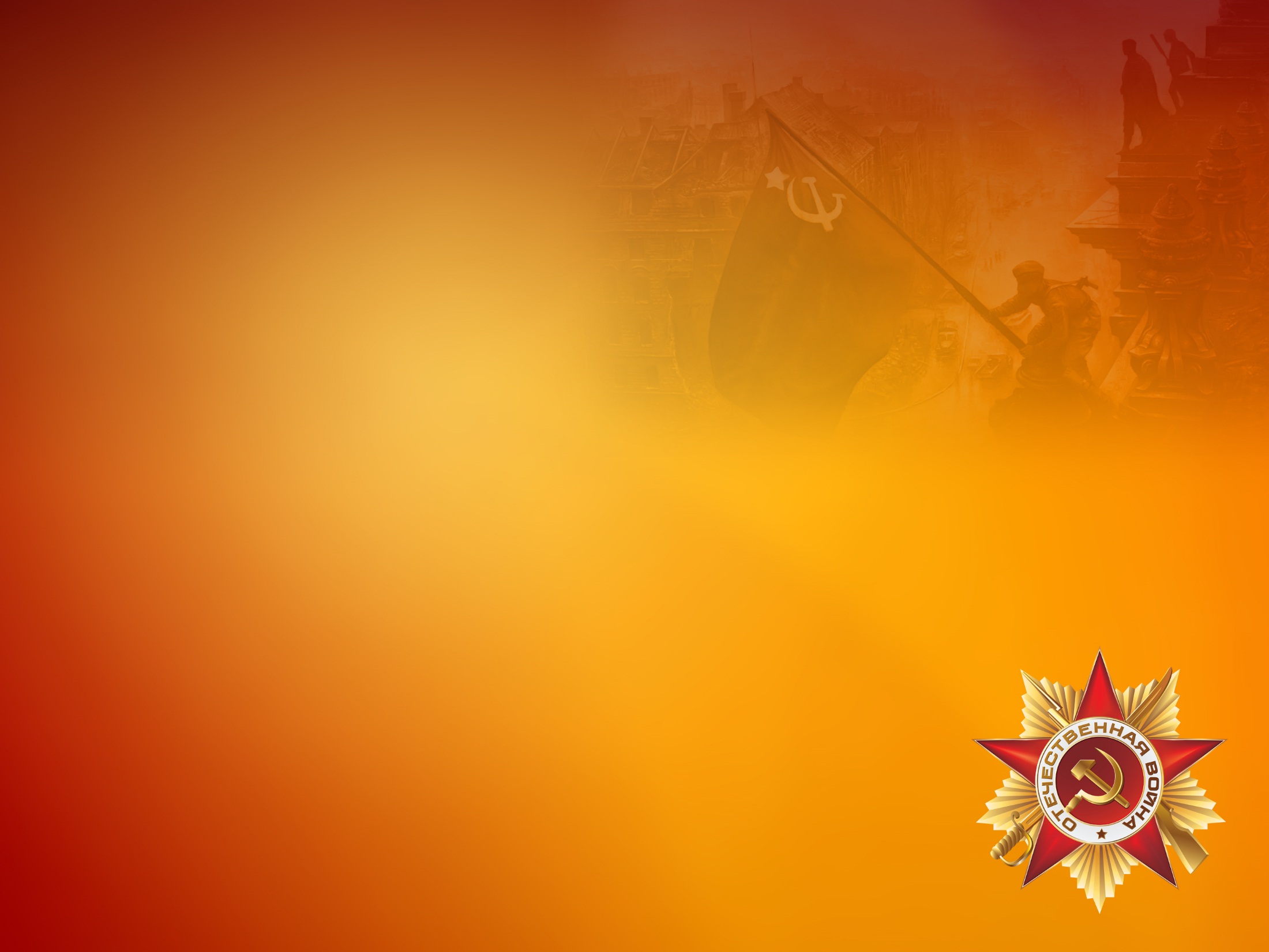 Во время  учебного года и учителям, и учащимся пришлось столкнуться со многими трудностями, но они их настойчиво преодолевали
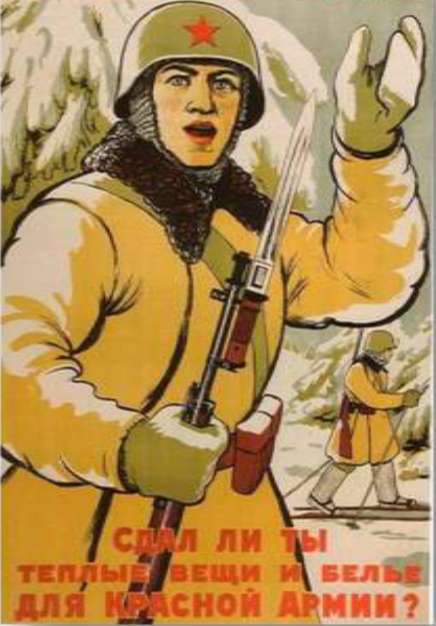 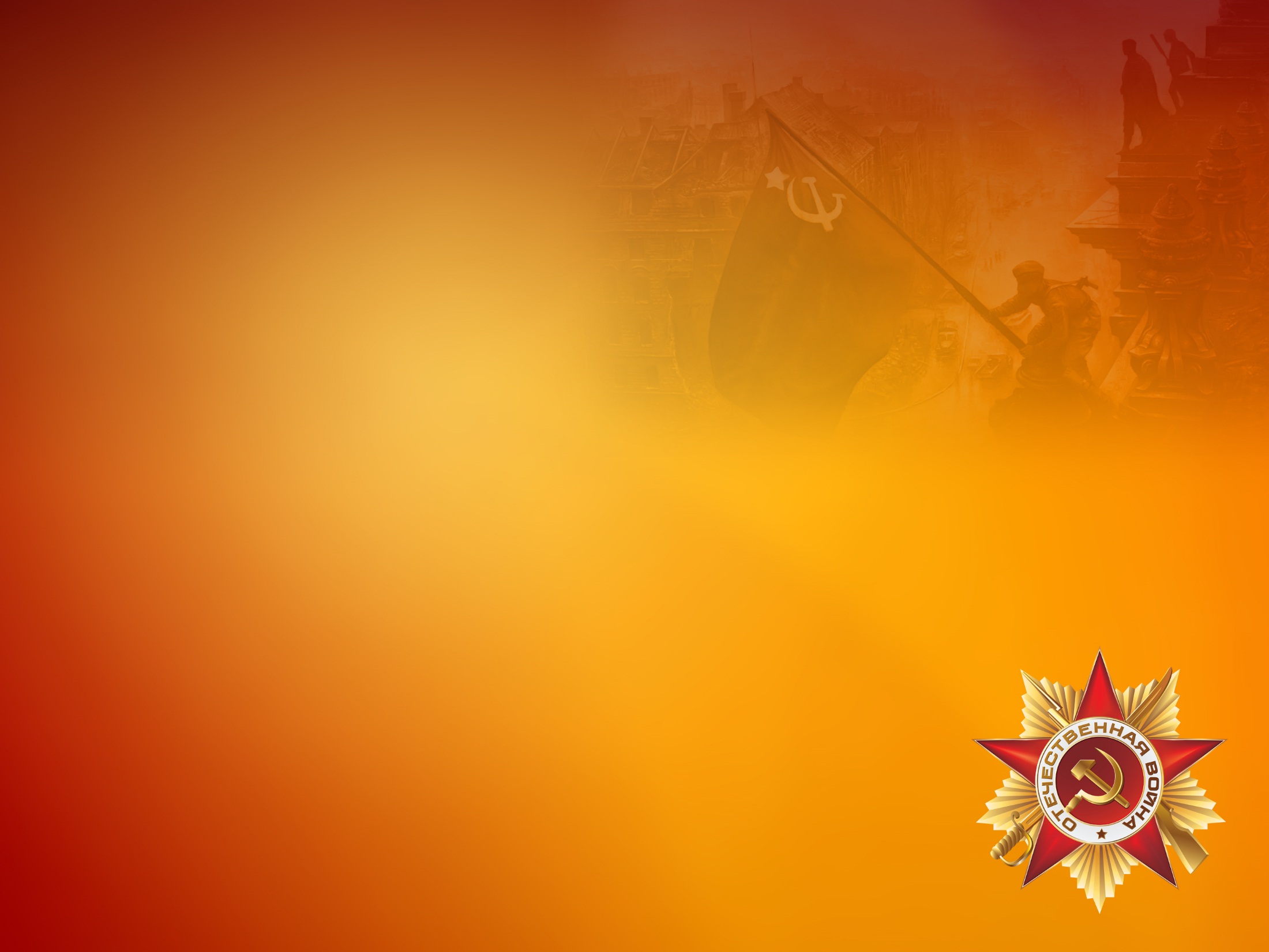 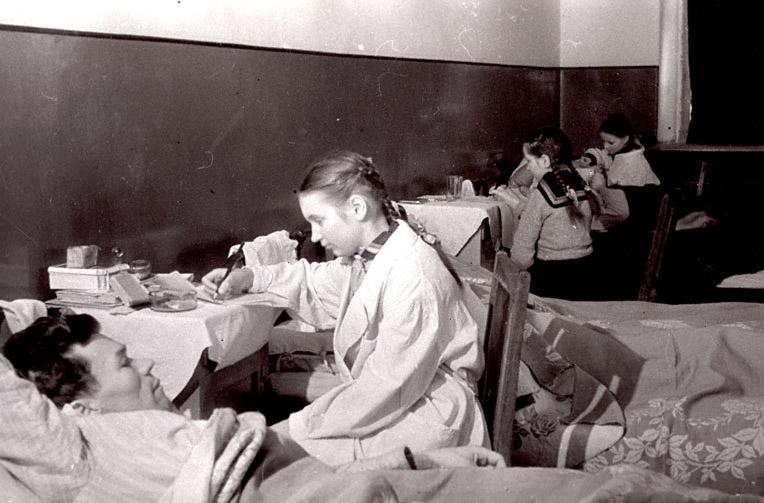 Ухаживали за ранеными
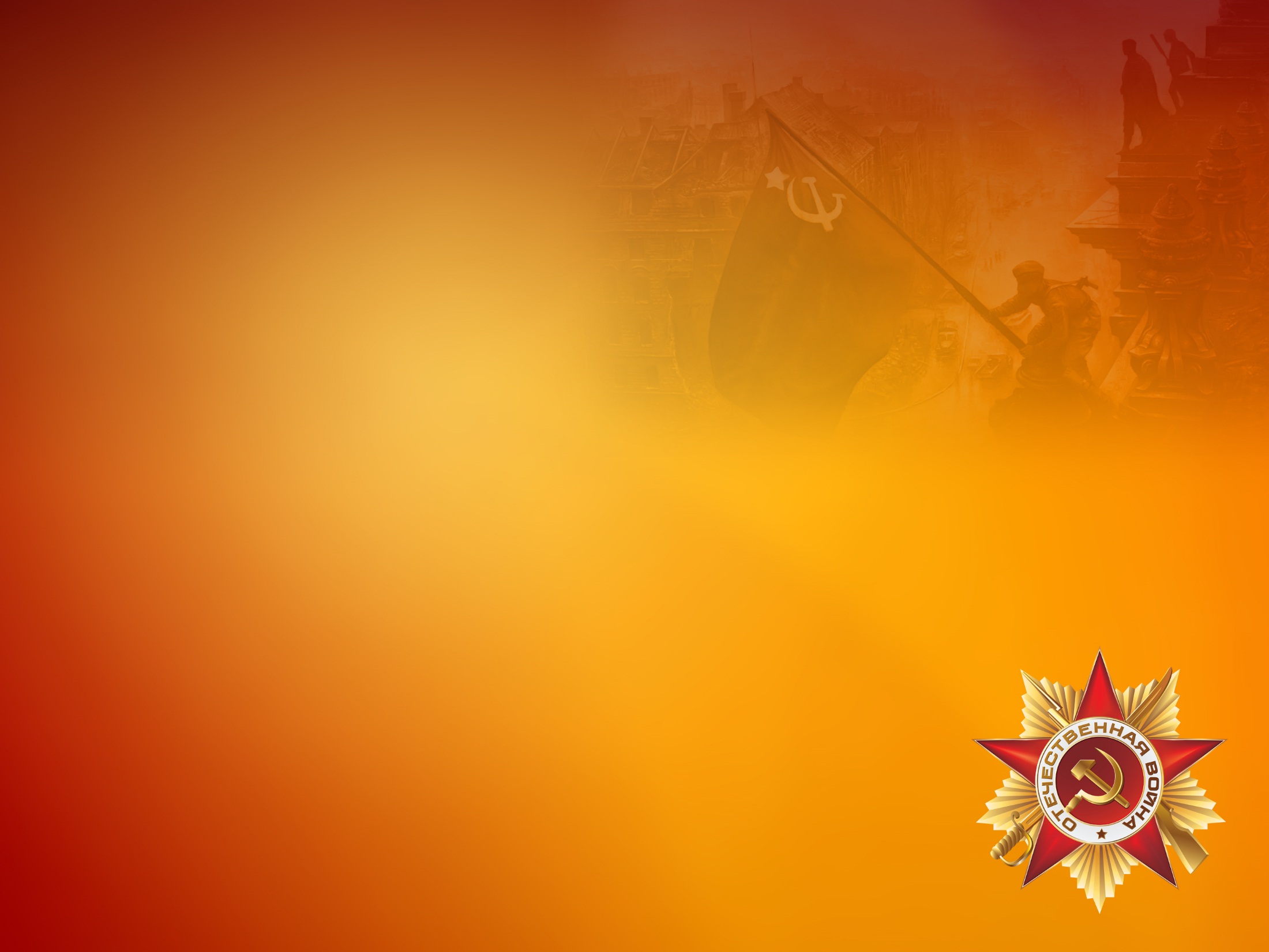 Собирали аптечную посуду, лекарственные растения, грибы
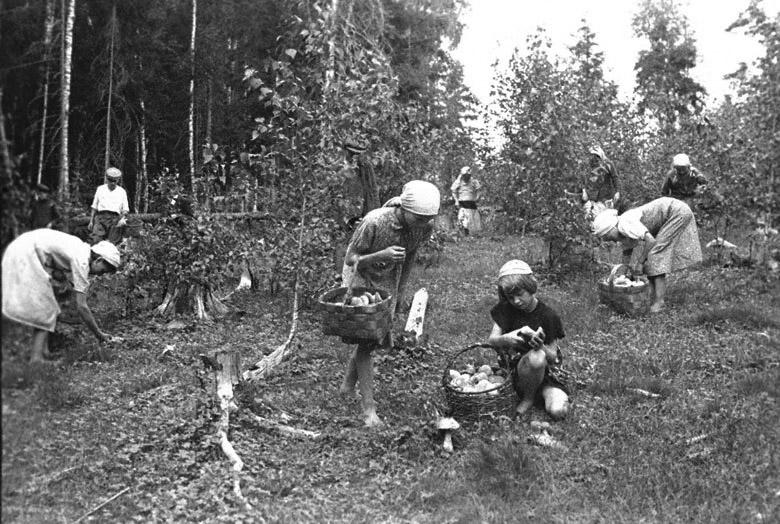 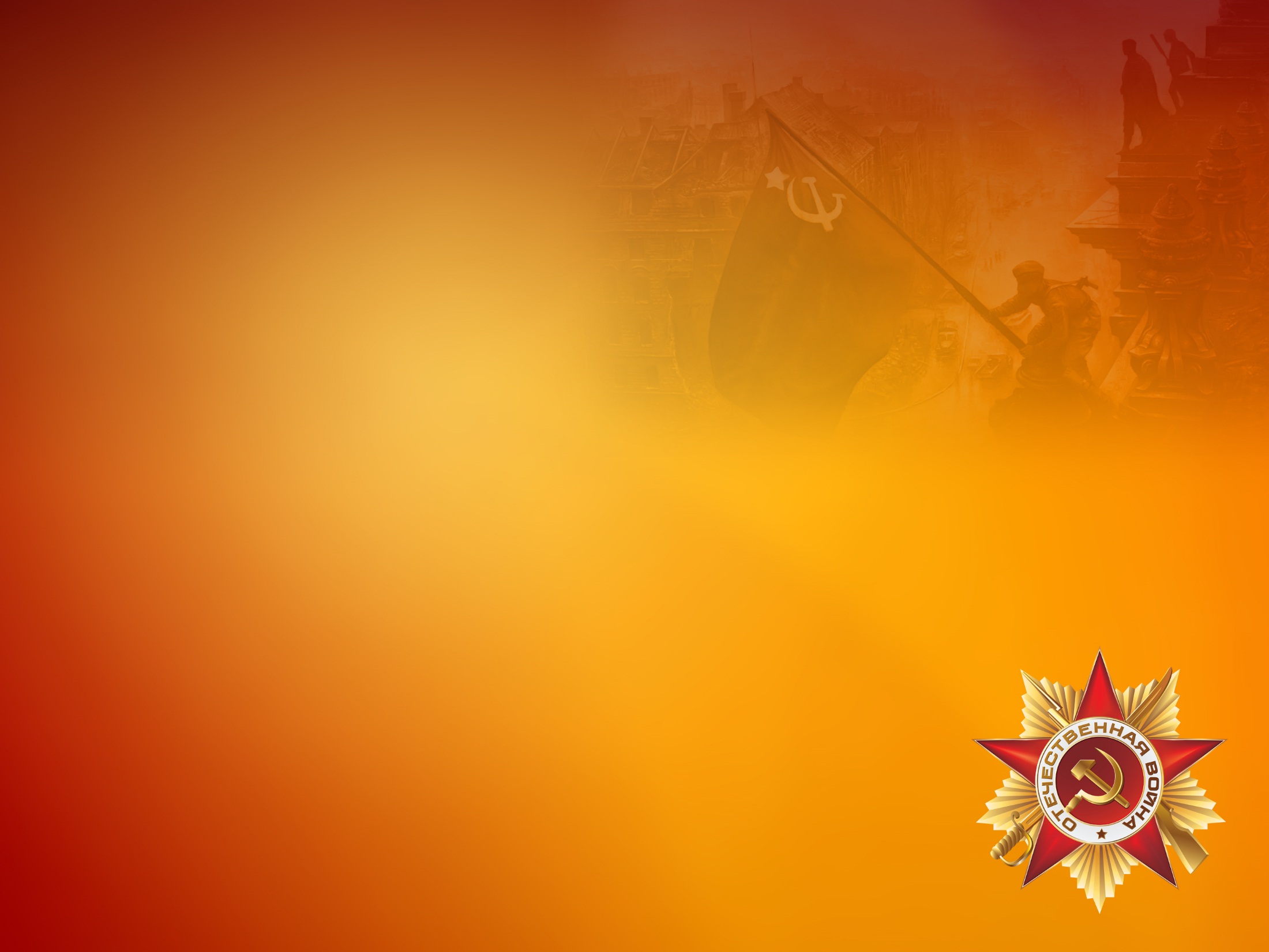 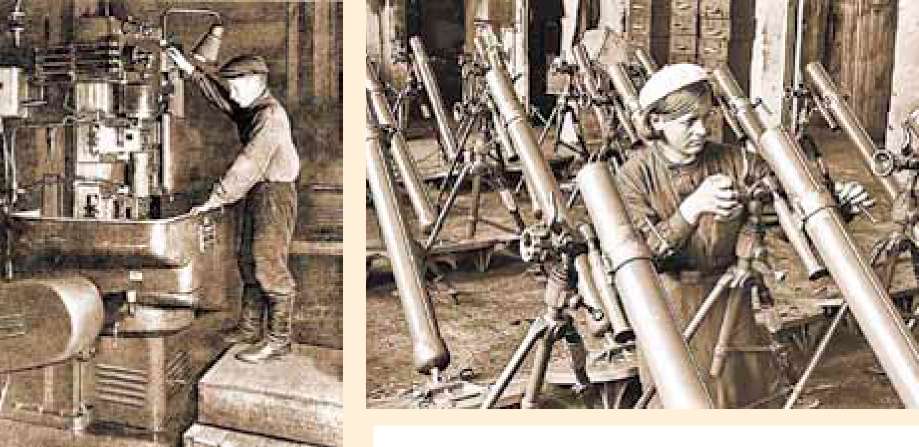 Дети, подростки, юноши и девушки 1941 —1945 гг. заменили отцов на заводах: делали автоматы, гранаты, мины.
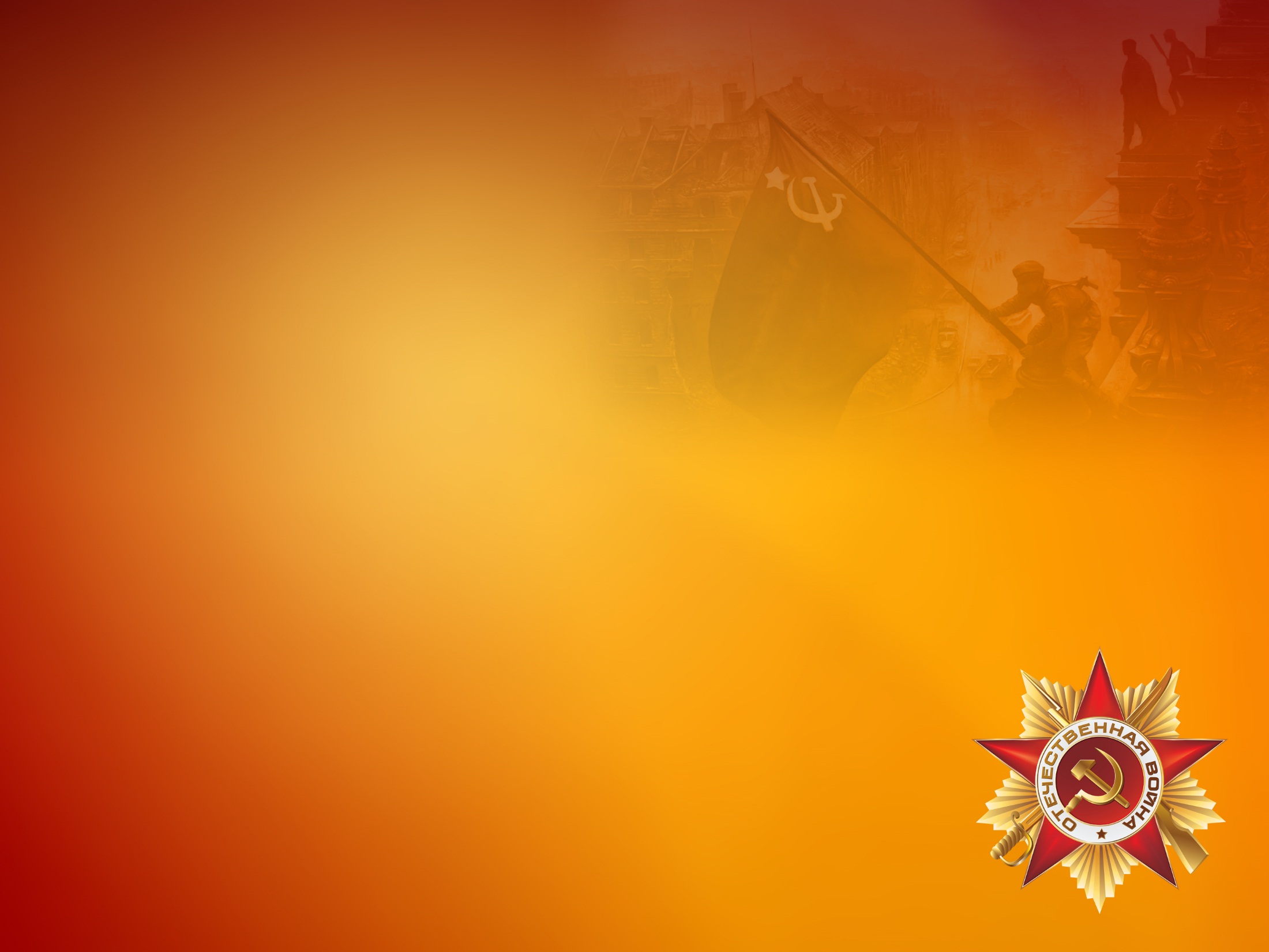 Они тоже были защитниками Родины, как и их взрослые братья, сестры, отцы
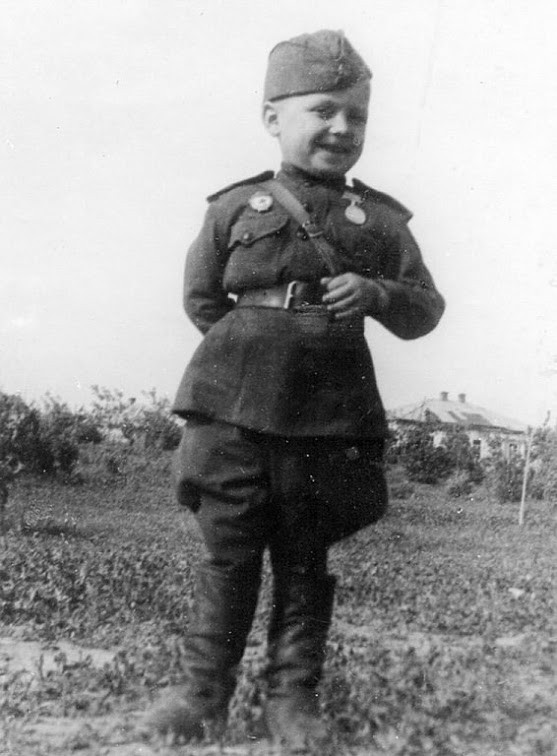 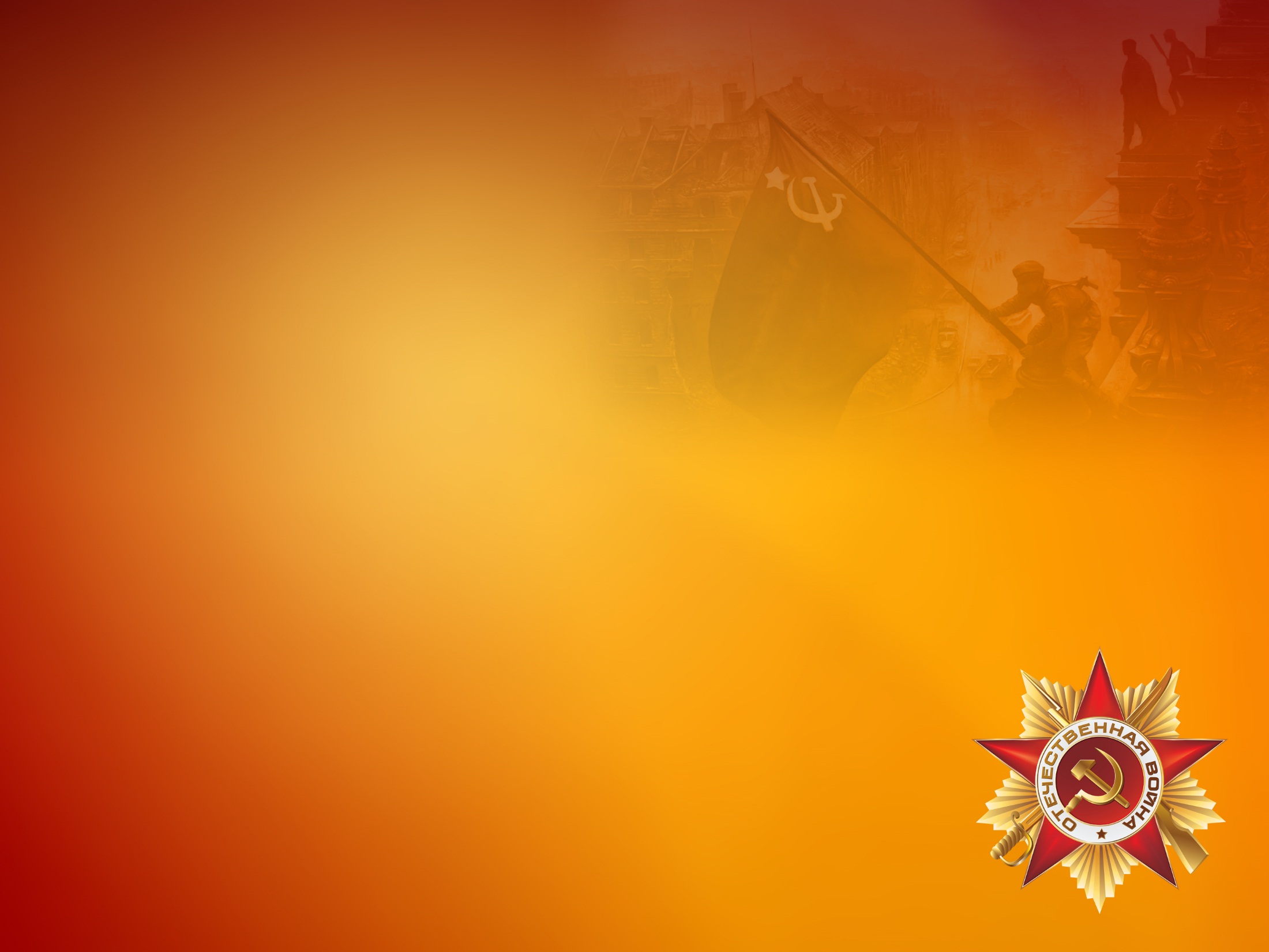 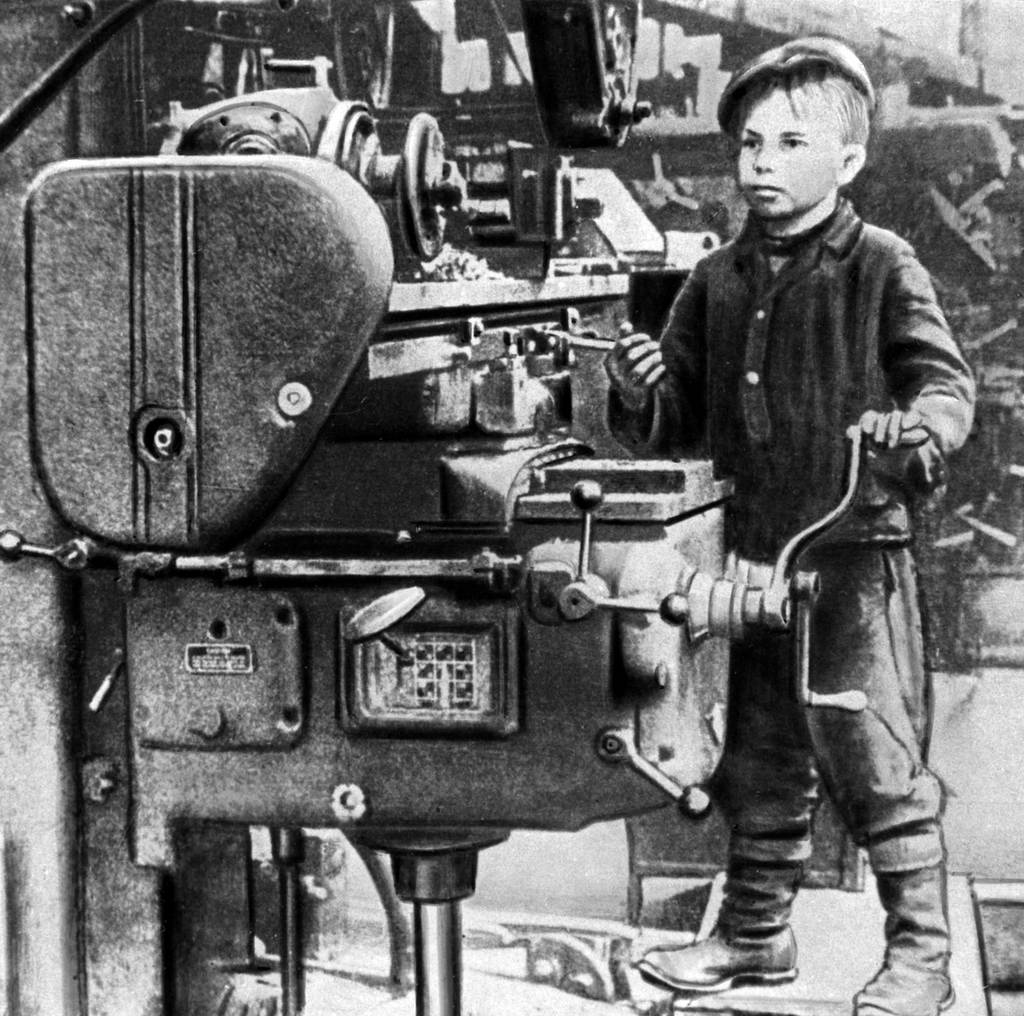 Дети и подростки старались ни в чем не отставать от взрослых
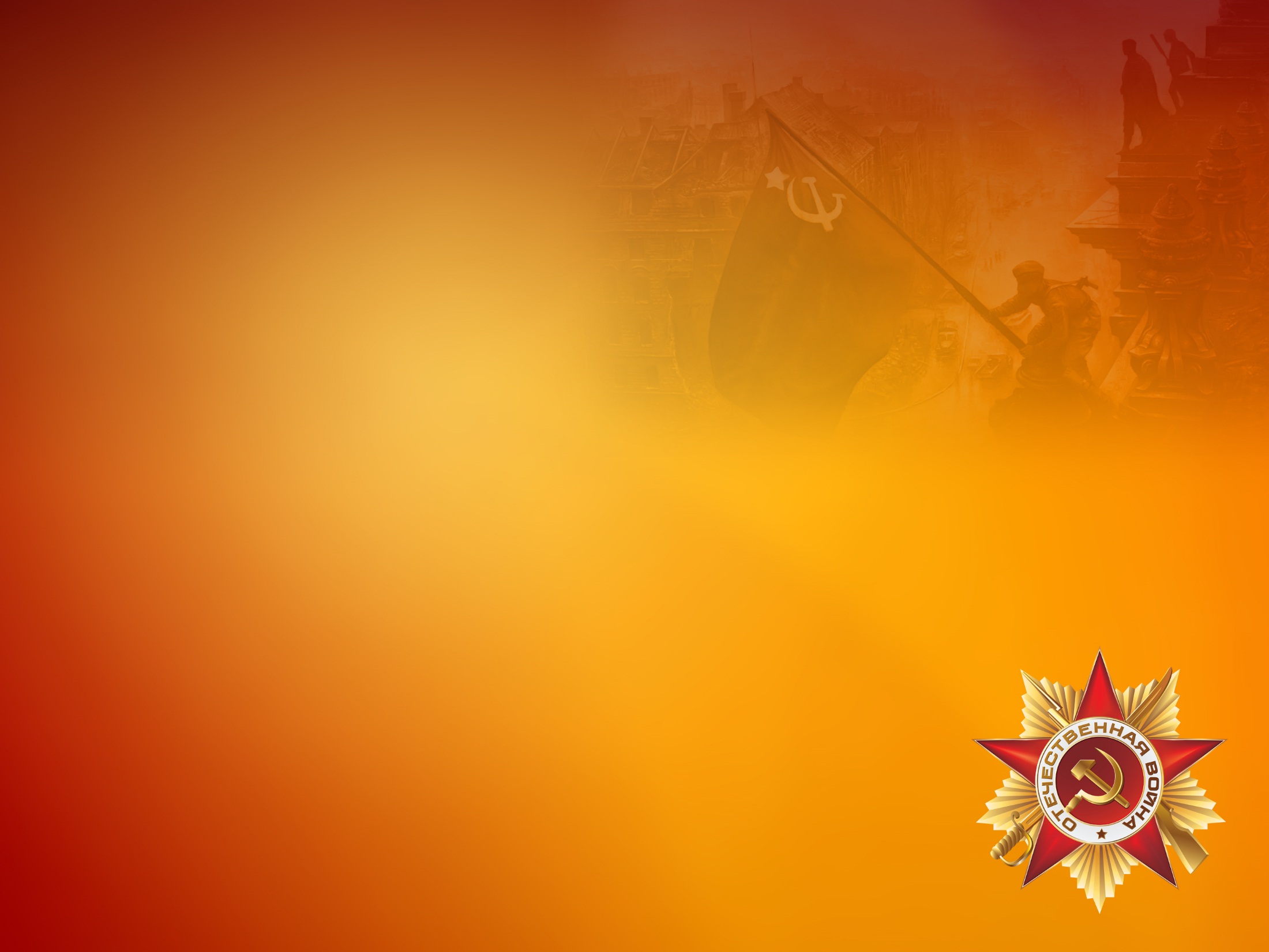 За самоотверженный труд в тылу тысячи подростков были награждены орденами СССР, медалями «За трудовую доблесть», «За трудовое отличие», «За доблестный труд в Великой Отечественной войне 1941 — 1945 г»
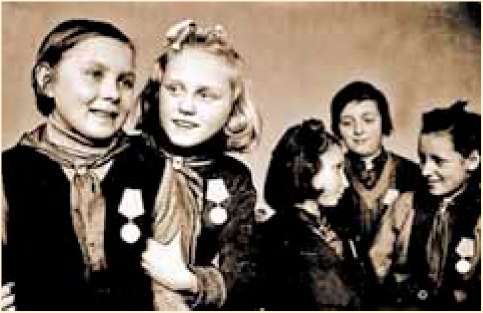 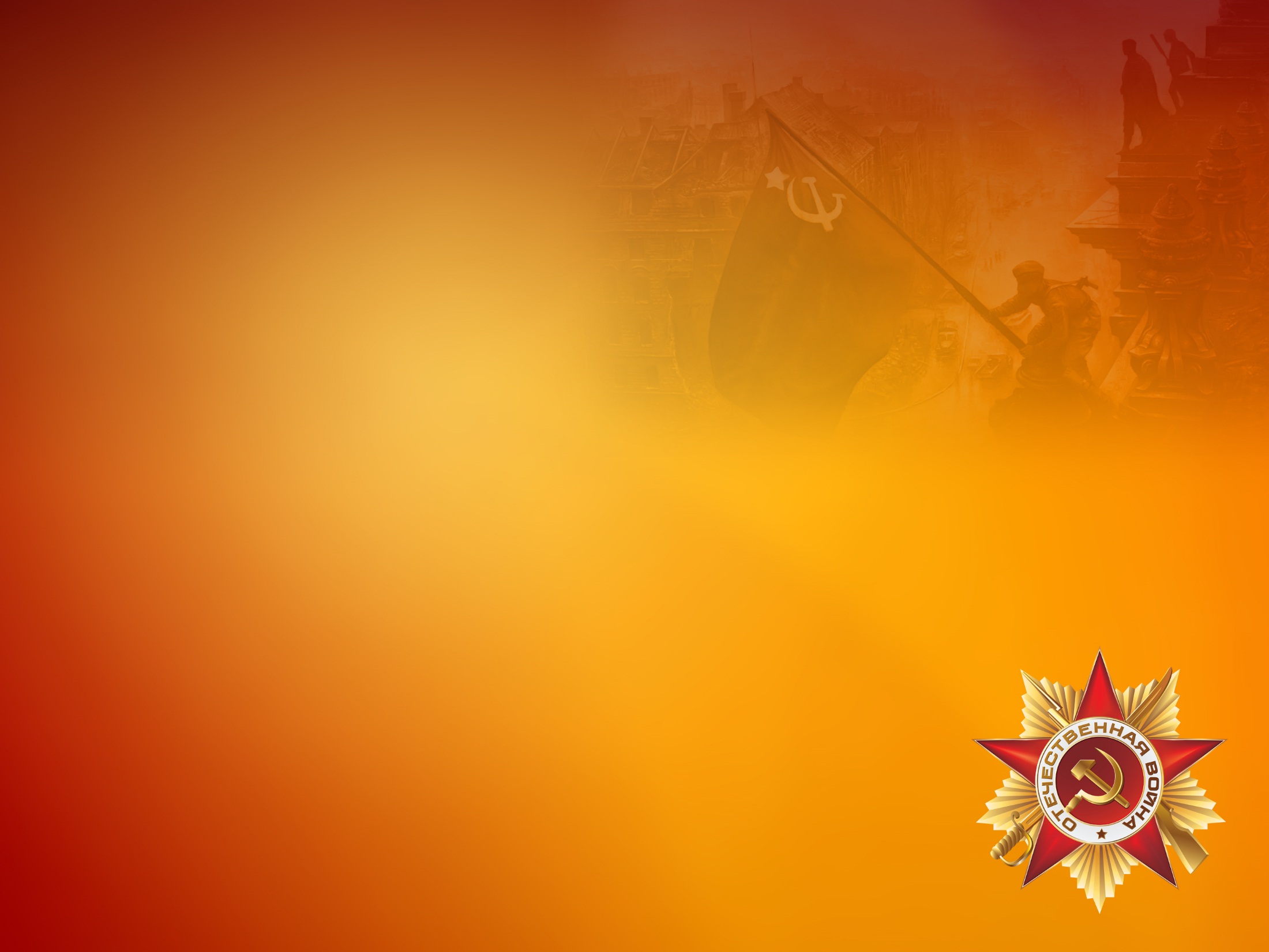 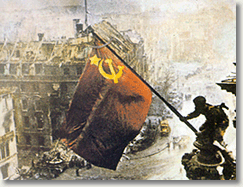 8 мая 1945 года в Берлине на здании рейхстага был водружён наш флаг.
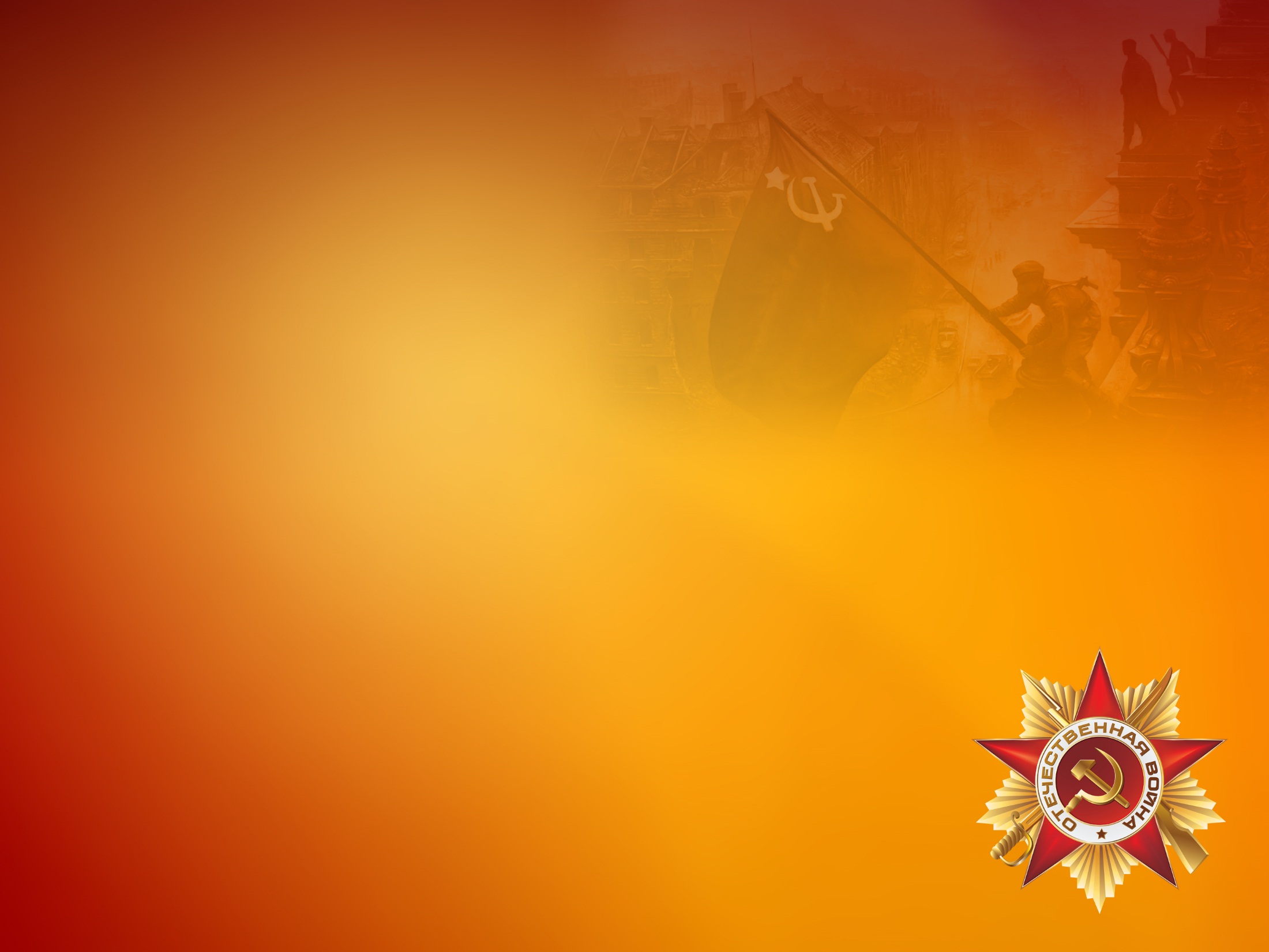 Победу праздновала вся страна
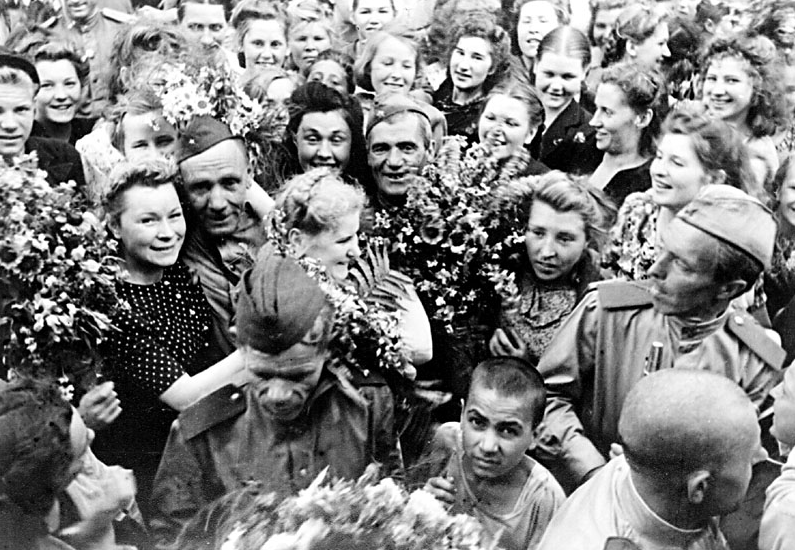 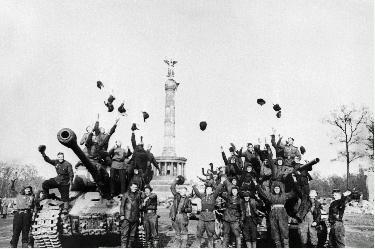 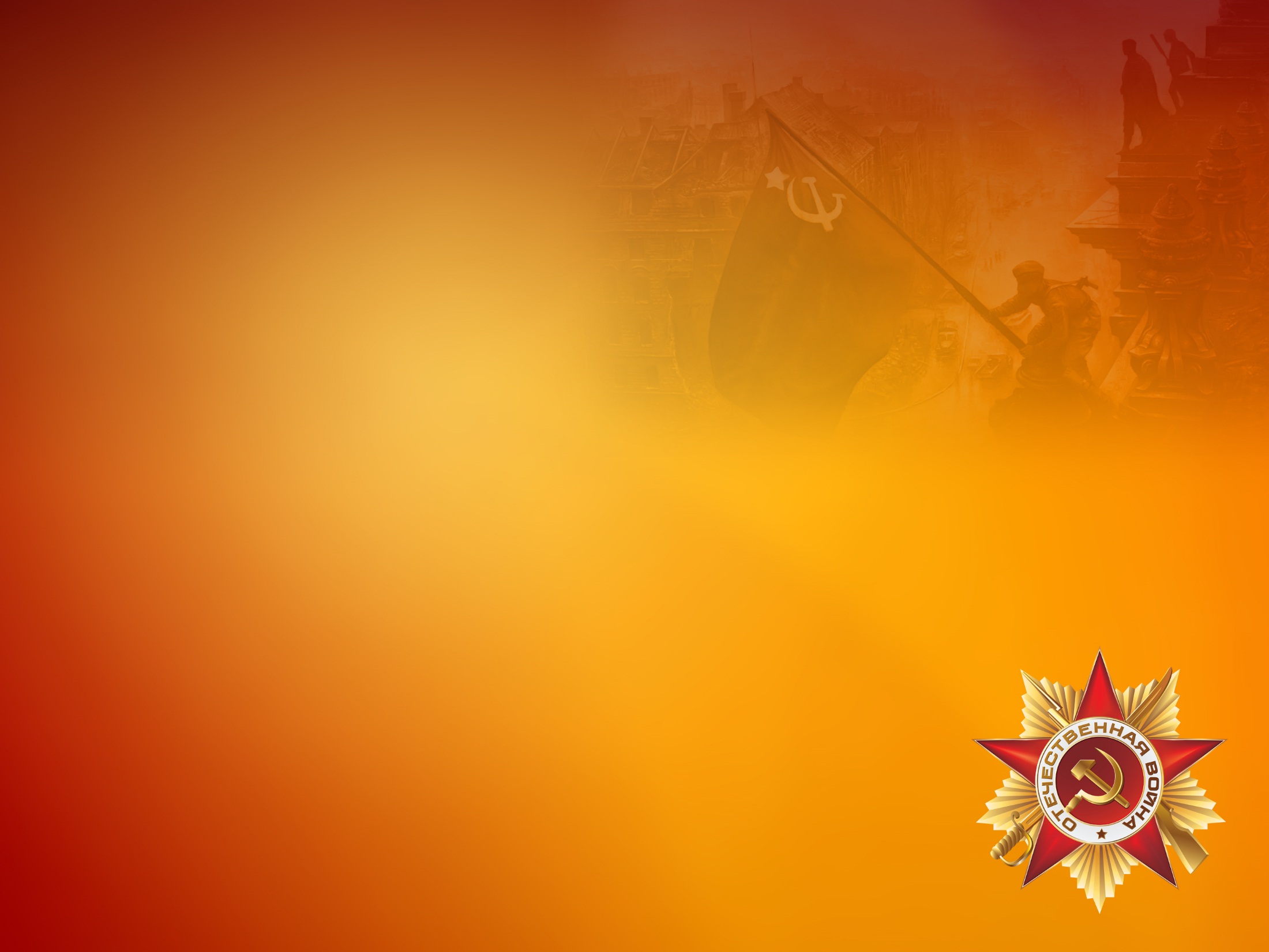 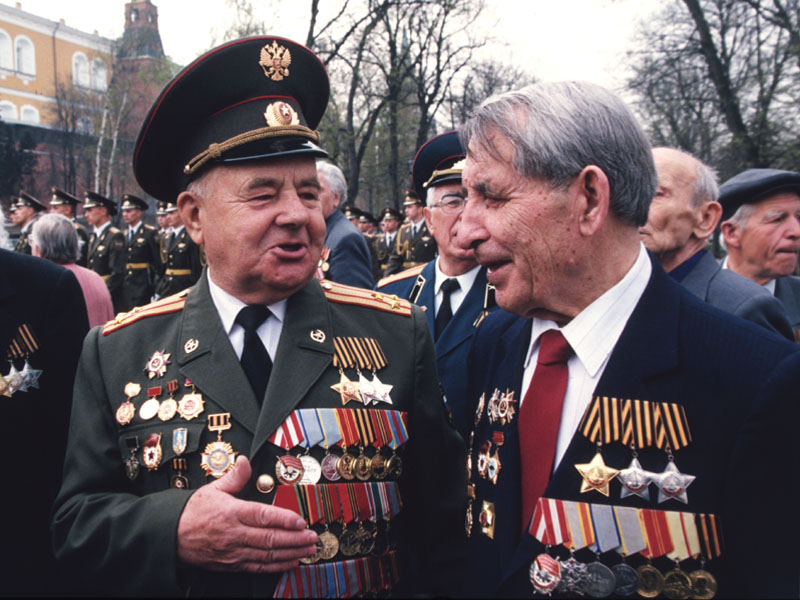 Теперь каждый год, 9 мая,
 в День Победы проходит торжественный парад
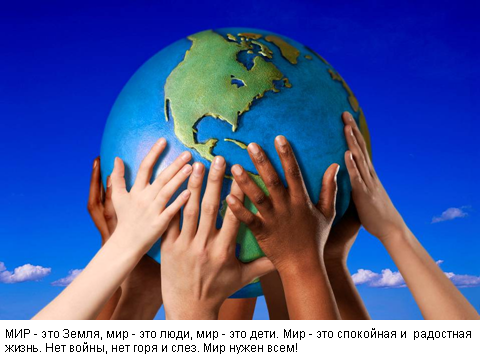 Пусть будет мир на всей Земле!